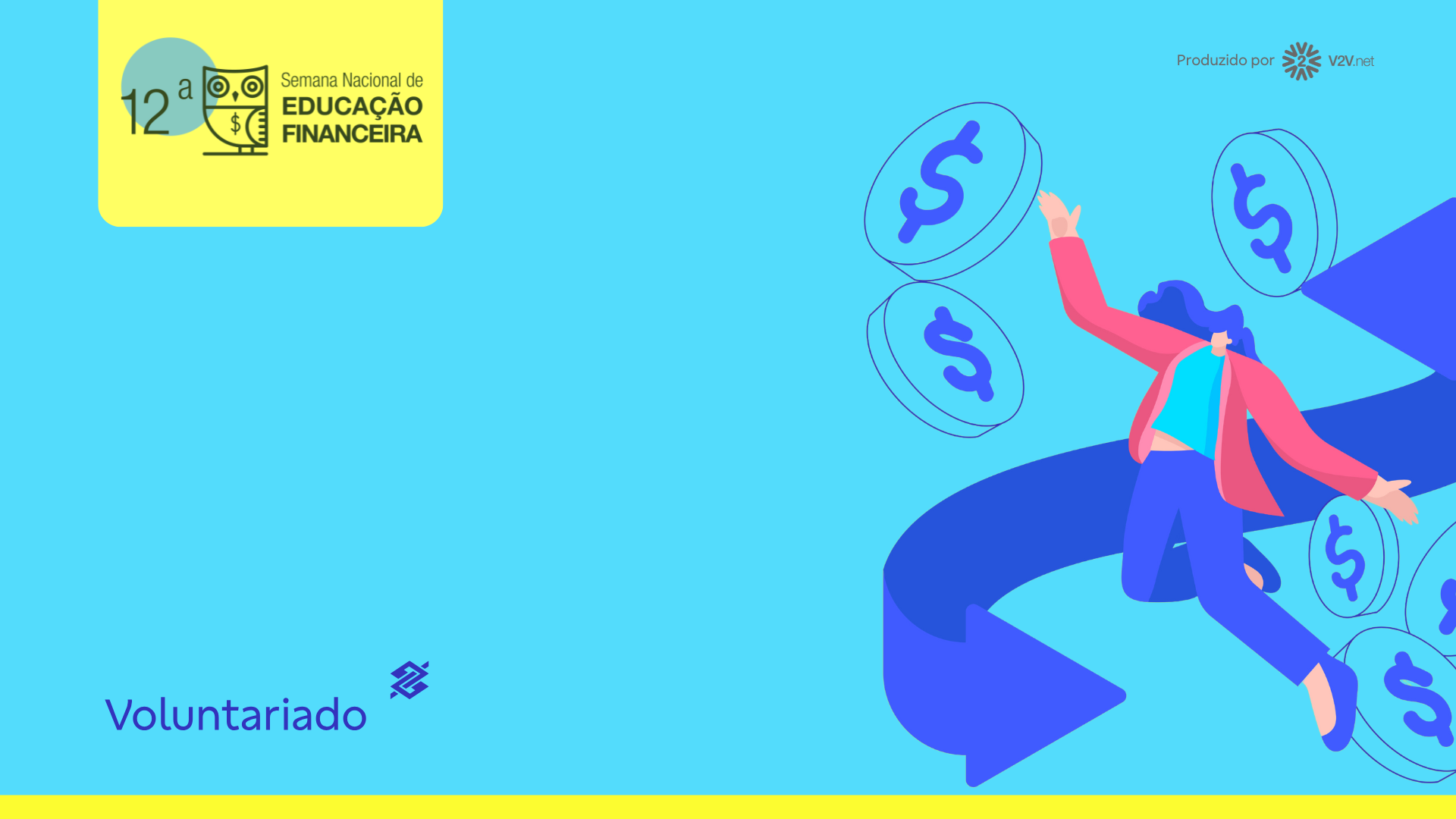 Mutirão Semana Nacional de Educação Financeira 2025
Domine suas Finanças, Conquiste o Mundo: um passo de cada vez!
[Speaker Notes: Apresentação do 1º Slide: Introdução e Conexão com o Público

1️⃣ Quebrando o Gelo com Perguntas Provocativas: Uma abordagem leve e descontraída ajuda a engajar o público desde o início. Faça perguntas simples e impactantes:

💰 Quem aqui quer mais dinheiro?💸 E quem quer mais dívidas? 

Provavelmente, ninguém levantará a mão para a segunda. Ria com o público dessa percepção!

2️⃣ Criando Conexão com a Plateia: Uma ótima forma de iniciar é trazendo um testemunho pessoal. Compartilhe um desafio financeiro que já enfrentou e como a educação financeira ajudou a transformá-lo. Isso tornará a palestra mais autêntica e inspiradora.

✅ Exemplo de abordagem: "Quando comecei a lidar com meu próprio dinheiro, achava que só precisava ganhar mais para ter tranquilidade. Mas a realidade me mostrou outra coisa: sem organização, mesmo aumentando a renda, eu continuava no sufoco. Só quando passei a entender e planejar minhas finanças, minha situação realmente mudou!"

Aproveite esse momento para destacar uma verdade essencial:📢 "A falta de controle financeiro pode transformar qualquer renda em um problema. O que importa não é só quanto você ganha, mas sim como você administra o que tem!"

3️⃣ Reflexão e Chamada para a Jornada: Agora, convide o público a pensar no próprio futuro financeiro:

🔹 "Você já parou para pensar que fazemos escolhas financeiras várias vezes ao dia? E já refletiu sobre o impacto dessas escolhas a longo prazo?"

Explique que, ao longo da palestra, teremos dicas para sair do ciclo vicioso do endividamento e entrar no ciclo virtuoso do crescimento.

📢 Fechamento motivador: "Nosso objetivo aqui é simples: apresentar como a nossa relação com o dinheiro pode construir um futuro com mais liberdade e oportunidades. Vamos juntos nessa jornada?" 🚀]
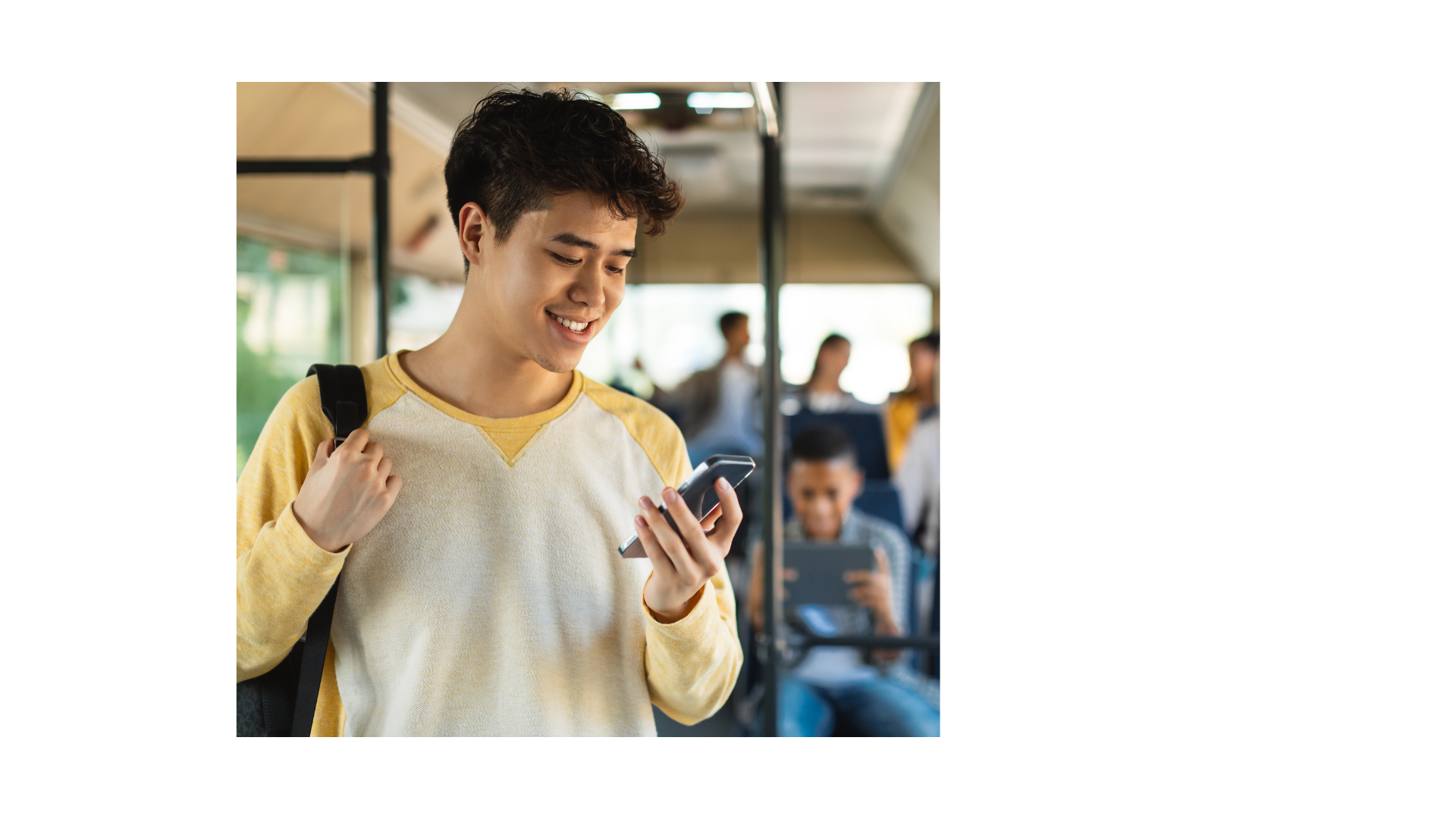 O que é Educação Financeira?
[Speaker Notes: Apresentação do 2º Slide: Explorando o Conceito de Educação Financeira

Neste slide, o objetivo é envolver o público e estimular a participação ativa. Para isso, inicie lançando a seguinte pergunta:

🧐 "O que é educação financeira para vocês?"

Aguarde as respostas e interaja com os participantes, demonstrando interesse genuíno. Sempre que alguém responder, reforce positivamente com frases como:
✅ "Ótima resposta!"✅ "Isso mesmo, esse é um ponto importante!"✅ "Boa colocação! Vamos explorar um pouco mais essa ideia."]
O que é Educação Financeira?
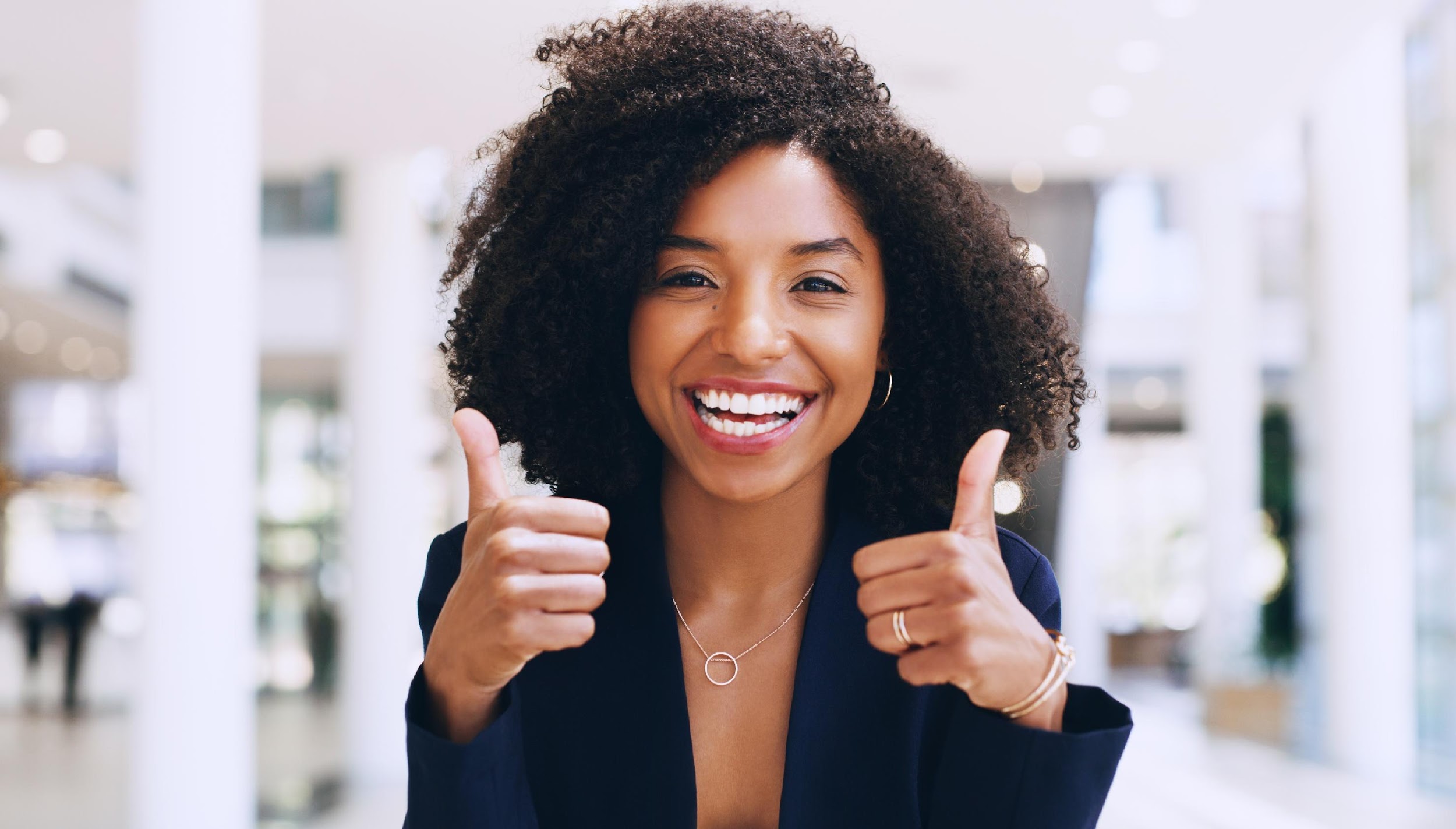 Aprender a cuidar bem do seu dinheiro para ter mais segurança e liberdade no futuro. 

Isso inclui entender a diferença entre gastos e investimentos, saber planejar despesas, evitar dívidas desnecessárias e criar hábitos que ajudam a alcançar seus sonhos.
[Speaker Notes: Apresentação do 3º Slide: O que é Educação Financeira?

Agora que ouvimos algumas percepções sobre educação financeira, vamos aprofundar esse conceito. Atente-se que o objetivo não é corrigir o que foi dito pelo público, mas sim condensar de forma didática e adicionar camadas de conhecimento:

💡 Educação financeira não é apenas sobre ganhar dinheiro ou economizar, mas sobre desenvolver hábitos e tomar decisões que ajudam a administrar melhor os recursos, evitar dívidas desnecessárias e construir um futuro mais seguro e próspero.

Ela envolve três pilares essenciais:
🔹 Planejar – Definir metas e organizar o uso do dinheiro de forma consciente.🔹 Poupar – Criar o hábito de reservar parte da renda para emergências e objetivos futuros.🔹 Investir – Fazer o dinheiro trabalhar para você, aumentando suas oportunidades.

📢 "A forma como lidamos com o dinheiro hoje define as possibilidades que teremos no futuro."]
Educação Financeira? Para quê?
Segundo o Índice FEBRABAN de Saúde Financeira  e a  Pesquisa de Endividamento e Inadimplência do Consumidor (Peic), realizada pela Confederação Nacional do Comércio.
80,3% dos consumidores com renda inferior a 10 salários mínimos estão endividados.
Mais de 85% das pessoas que fazem apostas online estão endividadas.
Segundo o SPC, 12,5 milhões de jovens entre  18 e 29 anos têm dívidas em atraso e estão inadimplentes.
Segundo o Serasa,  são 72,66 milhões de brasileiros em situação de inadimplência.
[Speaker Notes: Apresentação do 4º Slide: "Educação Financeira: Para quê?"

Este slide traz dados impactantes sobre a realidade financeira dos brasileiros. Use esses números para provocar reflexão e engajar o público. Sugestão de abordagem:

Inicie com uma pergunta para engajar o público:
"Como vocês percebem a saúde financeira das pessoas ao seu redor? Amigos, familiares, colegas de trabalho… A maioria está tranquila ou enfrenta dificuldades?"
Deixe os participantes compartilharem brevemente suas percepções.
Em seguida, conecte com os dados do slide: "Agora, vamos ver alguns números que mostram como está a situação financeira dos brasileiros de forma geral."
Destaque os principais problemas vistos nos dados.
Conecte com a importância da Educação Financeira:
"Esses números mostram que a falta de educação financeira tem consequências graves para a vida das pessoas. Mas o que podemos fazer para mudar essa realidade?"
"A boa notícia é que, com conhecimento e planejamento, é possível sair desse ciclo de endividamento e construir um futuro financeiro mais seguro!"
Transição para o próximo tema:
"Agora que entendemos a importância da educação financeira, vamos diferenciar dois tipos de mentalidade com o uso do nosso dinheiro!" 🚀]
Ciclo vicioso
Ciclo virtuoso
[Speaker Notes: Apresentação do 5º Slide: "Ciclo Vicioso vs. Ciclo Virtuoso"

Esse slide representa duas formas de pensar que influenciam diretamente nossa vida financeira: o ciclo vicioso e o ciclo virtuoso.

🧐 Pergunta para iniciar a reflexão: "Vocês já pararam para pensar como os padrões de pensamento afetam diretamente a forma como lidamos com o dinheiro?"

Aproveite o engajamento do público: “Qual a diferença entre esses dois padrões de pensamento representados na imagem? Como vocês imaginam que a pessoa do lado esquerdo lida com o dinheiro? E a do lado direito?”

🔴 Ciclo Vicioso (lado esquerdo)
A mente está confusa, cheia de caminhos desorganizados.
Representa a falta de controle, impulsividade, endividamento e estresse financeiro.
Pessoas nesse ciclo costumam repetir hábitos que as mantêm em dificuldades.

🔵 Ciclo Virtuoso (lado direito)
A mente está organizada, com um pensamento estruturado.
Representa planejamento, controle financeiro e construção de um futuro mais seguro.
Pessoas nesse ciclo fazem escolhas conscientes e conseguem sair do endividamento.

💡 "Se nosso pensamento influencia nossas decisões, como podemos mudar da mentalidade do ciclo vicioso para o ciclo virtuoso?"]
Características do Ciclo Vicioso
Falta de planejamento
Compra por impulso
Dívidas
74% dos brasileiros afirmam gastar tudo ou mais do que ganham .
[Speaker Notes: Apresentação do 6º Slide: "Características do Ciclo Vicioso"

🧐 Pergunta inicial para engajar o público:
"Vocês já sentiram que, por mais que tentem organizar suas finanças, acabam sempre voltando para o mesmo lugar?“
"Levanta a mão quem já tentou economizar dinheiro, mas acabou gastando em algo inesperado! 🙋‍♂️🙋‍♀️"

🔴 O que é o Ciclo Vicioso?
Um padrão de comportamento financeiro que mantém a pessoa presa em dificuldades, sem conseguir avançar.
O resultado são dívidas crescentes, estresse e frustração.

📌 Características do Ciclo Vicioso (dê exemplos do cotidiano para ilustrar essas ideias):
1️⃣ Falta de planejamento → Gasta-se sem um direcionamento claro.2️⃣ Compra por impulso → Aquisição de bens sem necessidade real.3️⃣ Dívidas → Endividamento contínuo sem estratégia para quitá-las.4️⃣ Falta de metas e objetivos financeiros → Sem um norte, o dinheiro é gasto sem propósito.5️⃣ Falta de disciplina e autocontrole → Dificuldade em seguir um orçamento.6️⃣ Foco na satisfação imediata → Prioriza prazeres momentâneos em vez de estabilidade futura.7️⃣ Uso constante de crédito como solução → Depender do cartão e do cheque especial agrava a situação.8️⃣ Negação e minimização do problema → A pessoa evita encarar a realidade financeira.9️⃣ Sentimento de frustração e culpa → Emoções negativas dificultam a mudança de hábitos.

💡 Reflexão: "Quais dessas características vocês já perceberam no seu dia a dia? Como podemos quebrar esse ciclo e construir um caminho mais sustentável?"

📢 Dica: Ao fazer a pergunta acima, algumas pessoas podem se sentir desconfortáveis em admitir um comportamento não recomendável. Apresente exemplos pessoais com leveza e enfatize como essas práticas são comuns a partir dos dados apresentados.]
Características do Ciclo Virtuoso
Foco em conquistas no longo prazo
Planejamento
Controle de gastos
[Speaker Notes: Apresentação do 7º Slide: "Características do Ciclo Virtuoso"

🧐 Pergunta inicial para engajar o público:
 "Se o ciclo vicioso nos mantém presos a dificuldades financeiras, como podemos virar o jogo e construir uma vida financeira saudável?"

🔵 O que é o Ciclo Virtuoso?
É um conjunto de hábitos e comportamentos que levam à estabilidade e ao crescimento financeiro.
O foco é a disciplina, o planejamento e a visão de longo prazo.]
Características do Ciclo Virtuoso
Disciplina para cumprir o orçamento
Consciência e controle de gastos
Gestão inteligente das dívidas
Visão de longo prazo e investimento
Valorização do ato de poupar
Criação de reserva de emergência
[Speaker Notes: Apresentação do 8º Slide: "Comportamentos do Ciclo Virtuoso"

👀 Quebra-gelo para engajar a plateia:📢 “Seus problemas acabaram! Todos nós podemos mudar nossos hábitos e entrar no ciclo virtuoso das finanças!"

📌 Comportamentos do Ciclo Virtuoso:
1️⃣ Disciplina para cumprir o orçamento - Seguir um plano financeiro e evitar gastos desnecessários.
Quem aqui já montou um orçamento pessoal ou familiar? 💰
E quem segue esse orçamento até o fim do mês? 😆
2️⃣ Consciência e controle de gastos - Saber para onde o dinheiro está indo permite decisões melhores.
Alguém já revisou suas despesas e se assustou com gastos que nem lembrava? 😲
3️⃣ Gestão inteligente das dívidas – Uso responsável do crédito.
Qual a melhor estratégia: pagar a dívida mínima do cartão ou negociar um pagamento à vista com desconto? 💳
4️⃣ Visão de longo prazo e investimento - Pensar no futuro e buscar formas de crescimento financeiro.
Quem já pensou onde quer estar financeiramente daqui a 5 anos? 📈
5️⃣ Valorização do ato de poupar - Pequenas economias hoje geram grandes benefícios amanhã.
Quem já experimentou guardar um valor fixo todo mês? Como foi essa experiência? 💵
6️⃣ Criação de reserva de emergência - Ter um fundo para imprevistos evita entrar em novas dívidas.
Se amanhã surgisse um gasto inesperado de R$1.000, você estaria preparado? 🚨

💡 Reflexão:
📢 "Agora que conhecemos o ciclo virtuoso, qual desses comportamentos você pode começar a praticar HOJE? Escreva uma meta no seu celular ou caderno agora mesmo!" ✍️📱
🚀 Juntos, vamos construir um futuro financeiro mais sólido! 💪💰]
Exercitando o Ciclo Virtuoso
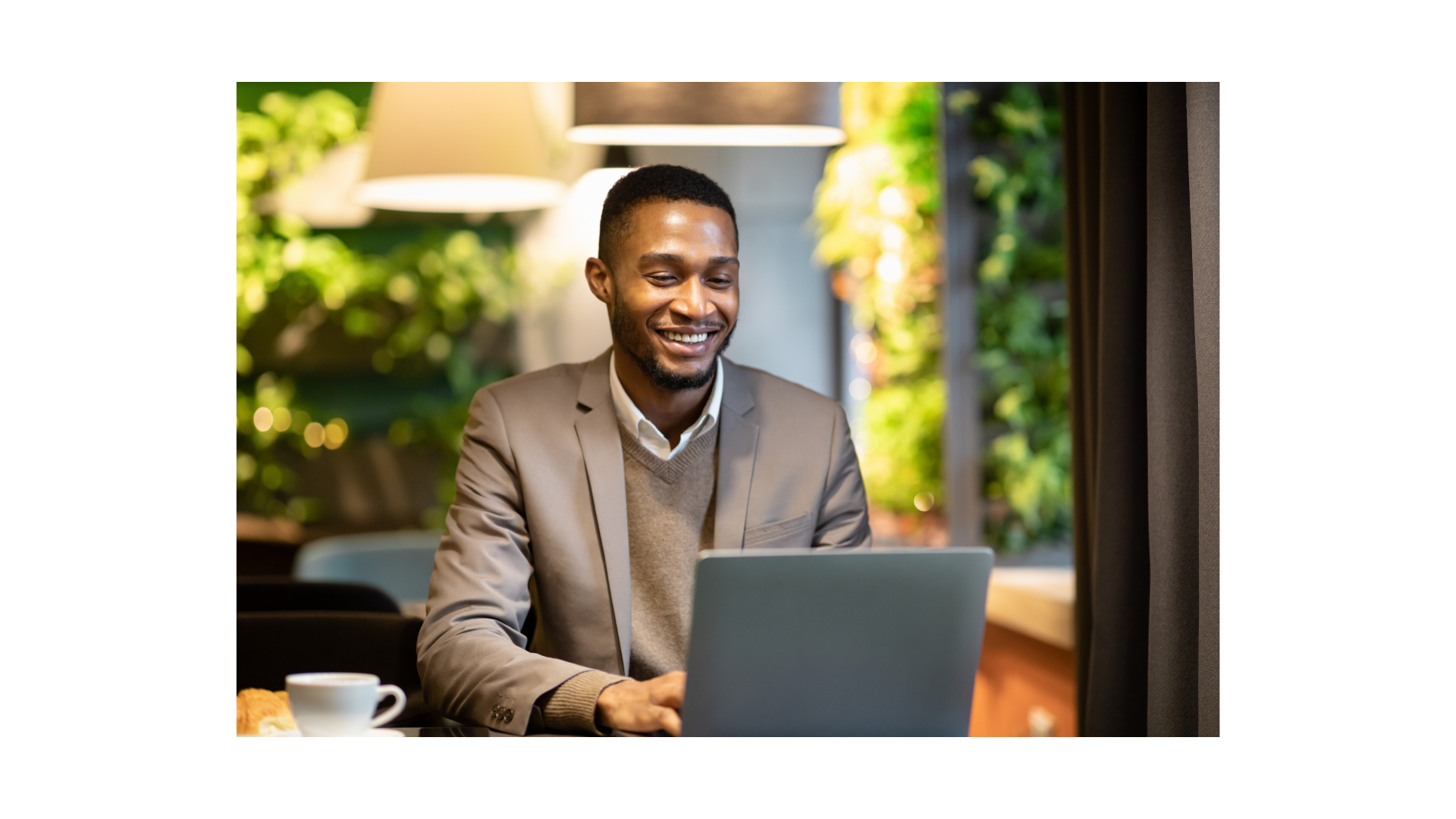 Vou construir uma relação consciente e saudável com o dinheiro — para que ele trabalhe a meu favor, e não o contrário.

Vamos colocar essa frase em prática?
[Speaker Notes: Apresentação do 9º Slide: “Exercitando o Ciclo Virtuoso”
📖 Leitura em voz alta da frase:
“Vou construir uma relação consciente e saudável com o dinheiro — para que ele trabalhe a meu favor, e não o contrário.”
🎤 Condução:
“Como vocês entendem essa frase? O que ela desperta em vocês?”
Dê espaço para respostas espontâneas e acolha com empatia. Se ninguém responder de imediato, complemente:
“Muita gente vive correndo atrás do dinheiro… e acaba esquecendo que ele deve ser um meio, e não um fim. O objetivo é que ele ajude você a realizar seus sonhos, e não se torne uma fonte de estresse.”
📣 Finalize com energia:
“E é por isso que a gente vai começar agora a colocar o nosso dinheiro pra trabalhar pelos nossos sonhos. Bora lá?” 🙌

Segue agora uma sugestão de condução da atividade prática:
🎬 Abertura com conexão emocional:
“Fechem os olhos por uns segundos e imaginem algo que vocês realmente desejam. Pode ser uma viagem, um tênis, um celular, um intercâmbio, um curso... Visualizou? Então agora vamos conversar sobre como sair do sonho e ir pra conquista de verdade.”
🎵 Sugestão: toque uma música de fundo suave e inspiradora nesse momento (instrumental leve ou algo como “O Sol” – Vitor Kley, por exemplo).]
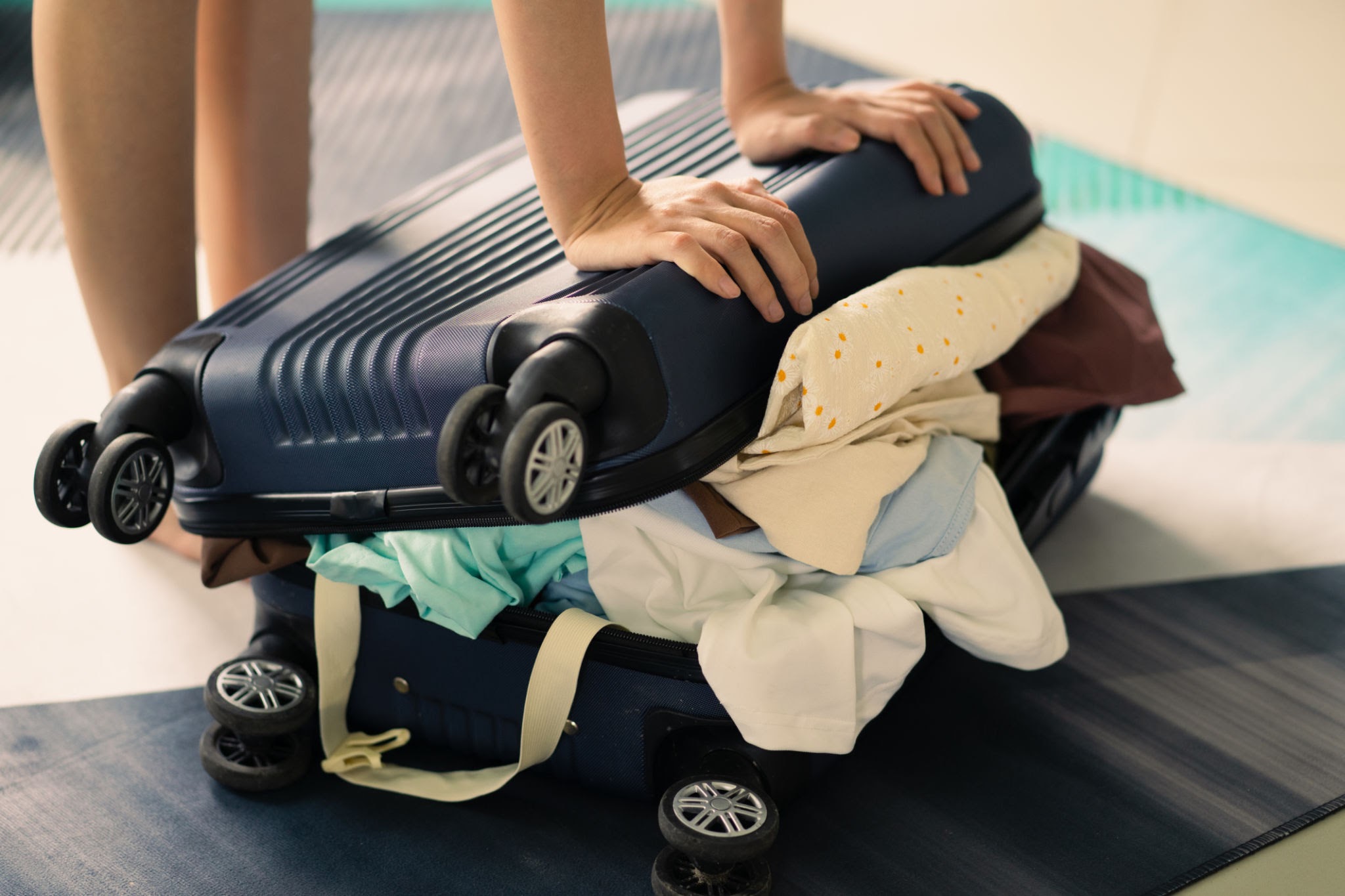 Exercitando o Ciclo Virtuoso
Passo 1: Qual o seu sonho?

Pense em algo que você realmente deseja conquistar:
✈️ Uma viagem?
🎒 Um curso?
👟 Um tênis?
👖 Uma roupa?


Agora, seja específico:
Em que ano você quer realizar esse sonho?
Qual o valor estimado que ele custa?
[Speaker Notes: Apresentação do 10º Slide: “Exercitando o Ciclo Virtuoso”
💬 Compartilhamento espontâneo 
Quais os sonhos mais comuns entre o público da sua palestra? Leia as opções do slide e diga:
“Levanta a mão quem se identificou com esses sonhos aqui...”
💡 Dica: Traga exemplos próprios e reais. Isso humaniza a fala:
“Quando eu tinha a idade de vocês, sonhava em [exemplo pessoal]. E com planejamento, fui atrás.”
Se o grupo estiver tímido, convide gentilmente alguém para compartilhar. Ou então:
“Alguém aí quer contar um sonho que não está no slide?”
📘 Apresente a atividade com entusiasmo
"A gente vai colocar os sonhos no papel — sim, com nome, preço e prazo. Parece simples, mas é poderoso. Vocês vão ver que dá, sim, pra correr atrás com estratégia!"
Peça que peguem seus cadernos ou folha avulsa. Explique que, para fechar o passo 1, precisam ser específicos:
Qual é o seu sonho?
Quando você quer realizar esse sonho? (ano/mês)
Quanto ele custa? (faça uma estimativa!)
📢 Cuidado para perder a atenção dos jovens que anotam e pesquisam pelo celular! Se for uma plateia engajada, provoque-os com bom humor a focar na atividade:

“Se a gente abrir o celular agora, é só pra pesquisar o valor do sonho, combinado? Nada de cair no feed!”

Caso contrário, é melhor que os voluntários sugiram estimativas do que incitá-los a pegar o celular.
🎯 Mostre seu próprio exemplo: Você pode acompanhá-los no exercício utilizando um sonho seu para conquistar nos próximos anos. Use-o como exemplo para responder a essas perguntas.]
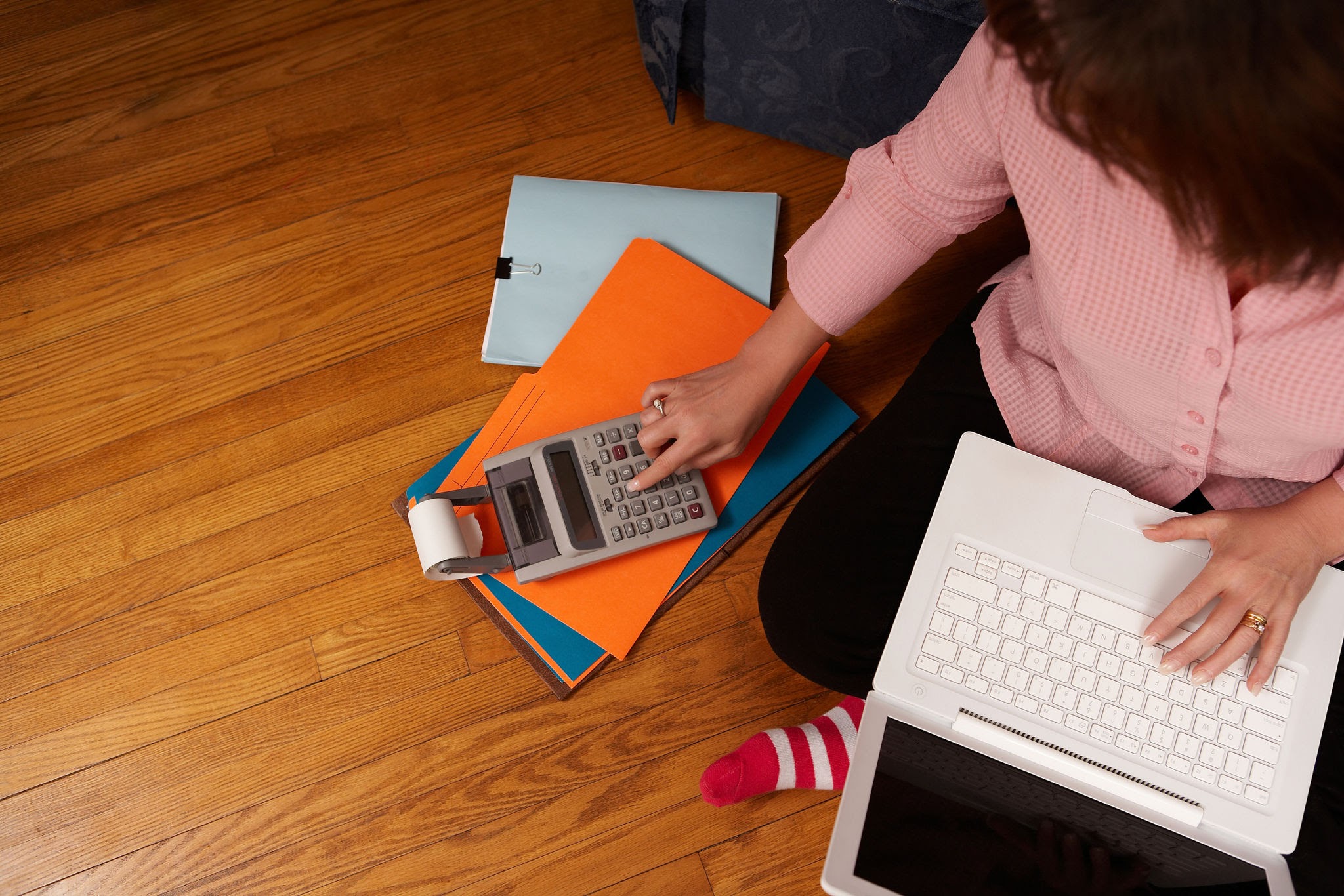 Exercitando o Ciclo Virtuoso
Passo 2: Vamos às contas!

Pegue o valor total do seu sonho e divida pelo número de meses que faltam até a data da conquista.

Por exemplo:
Se seu sonho custa R$ 600 e você quer alcançá-lo em 12 meses:
R$ 600 ÷ 12 = R$ 50 por mês

Esse é o valor que você precisa guardar mensalmente para transformar seu sonho em realidade. Simples, né?
[Speaker Notes: Apresentação do 11º Slide: “Exercitando o Ciclo Virtuoso”
🧮 Hora do cálculo: Explique a fórmula com seu exemplo pessoal.
👉 Dê tempo para que todos façam a conta.
📢 Dicas:
Presencial: peça apoio de voluntários ou educadores para circular e apoiar.
Online: incentive o envio dos cálculos no chat e comente alguns ao vivo. Tire as dúvidas mais comuns.
🎵 Toque uma música suave de fundo para manter o clima concentrado e leve.
Tente notar as reações dos jovens ao fazer os cálculos. Eles se surpreendem? Ficam animados, apreensivos? Convide-os a compartilhar o seu planejamento e o que estão sentindo!
“Alguém aí se surpreendeu com o valor mensal que precisa guardar?” 
“Quer compartilhar seu sonho e como vai realizá-lo? Pode inspirar mais gente aqui!”
🎁 Dica extra: se for presencial, premie com um adesivo, pulseirinha ou até um “certificado simbólico” o jovem que compartilhar sua meta. Isso dá um clima especial e valoriza a participação.]
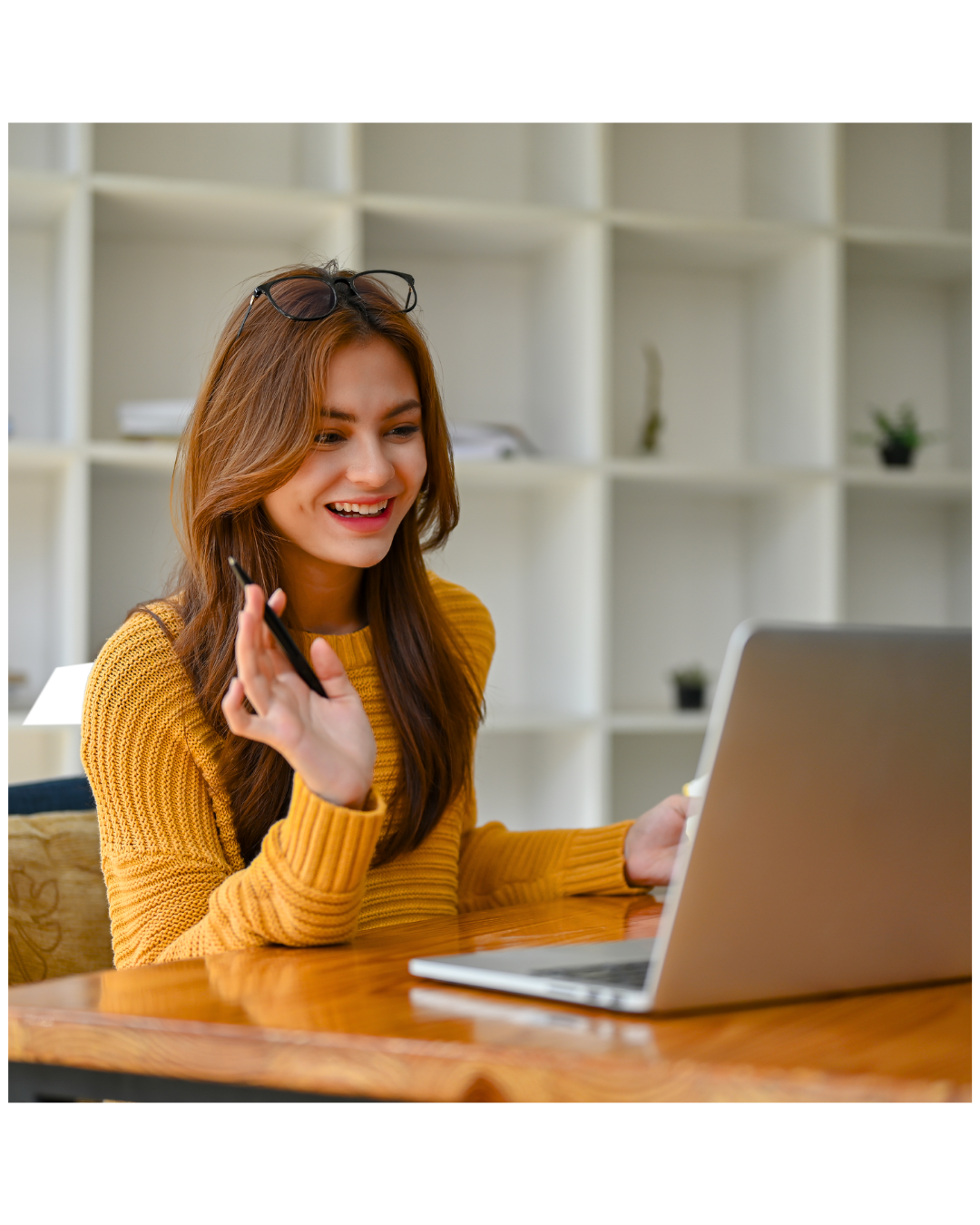 Exercitando o Ciclo Virtuoso
Passo 3: Sonhar sem planejar é só imaginar

Se organize e defina quanto guardar e por quanto tempo, dessa forma o sonho se realizará.

Foco e planejamento, você chega lá!


Você vai ver: o dinheiro que parecia pouco pode se transformar em conquista real.
[Speaker Notes: Apresentação do 12º Slide: “Exercitando o Ciclo Virtuoso”

🌱 Fechamento com propósito:
“Sonhar é fácil. Difícil é manter o foco pra tirar do papel. Hoje vocês plantaram uma semente. Mesmo que o sonho mude, o jeito de pensar já é diferente — e isso vale pra vida toda.”
Neste slide, é importante enfatizar que, para o planejamento dar certo, o Passo 3 é manter o foco e aplicar as dicas de comportamento virtuoso. 
🎯 “Agora é manter o hábito de guardar um pouquinho todo mês. Mesmo que pareça pouco, com consistência e foco, esse valor vira conquista.”
“Comece com o que você tem. Não espere o momento perfeito. O importante é começar, manter o foco e caminhar com consciência. Seu sonho não só é possível — ele está em construção a partir de agora.” 💪💰]
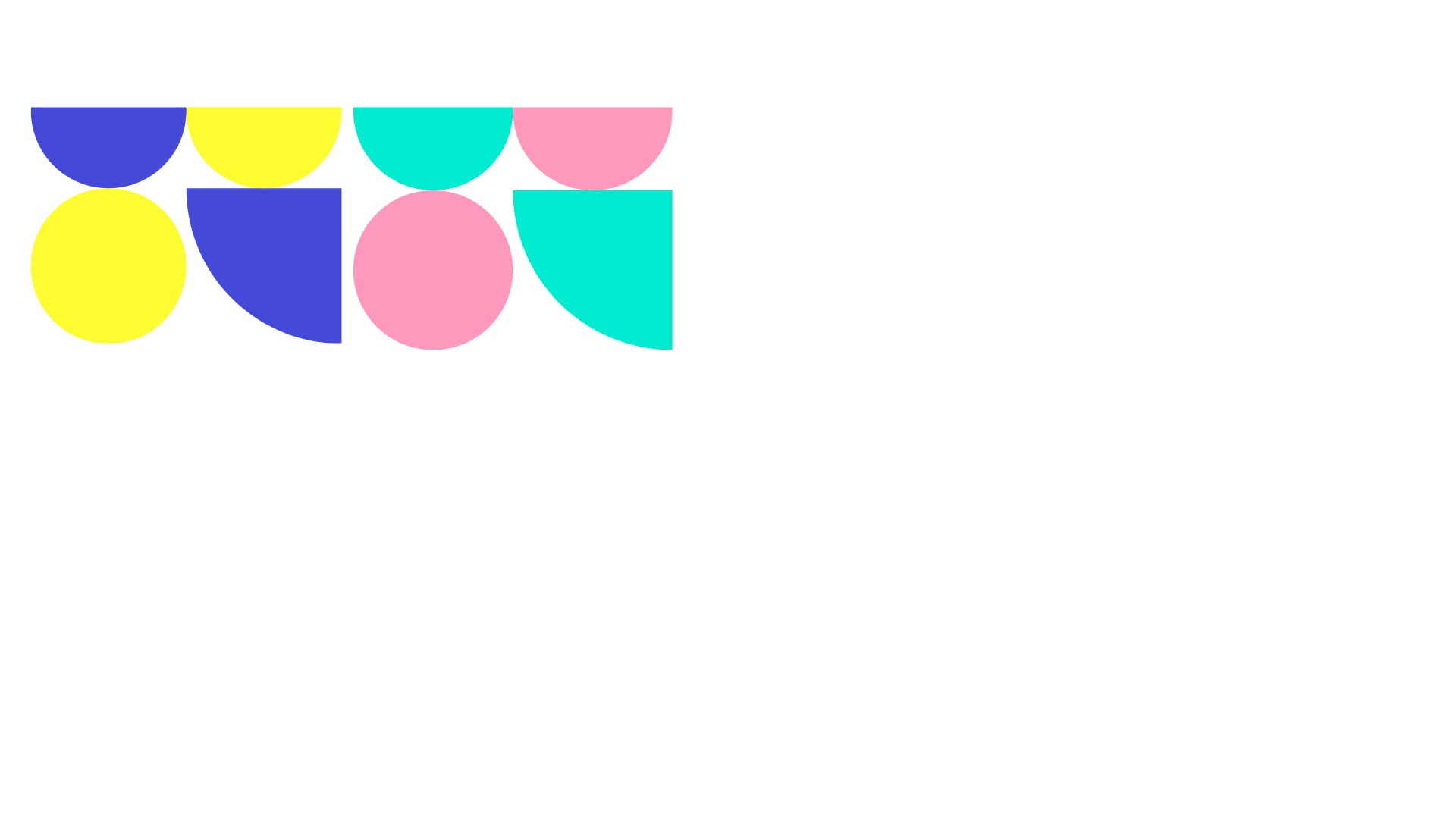 Quer saber mais?
Confira as dicas e ferramentas disponíveis na Cartilha BB da Semana ENEF
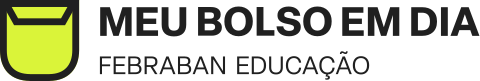 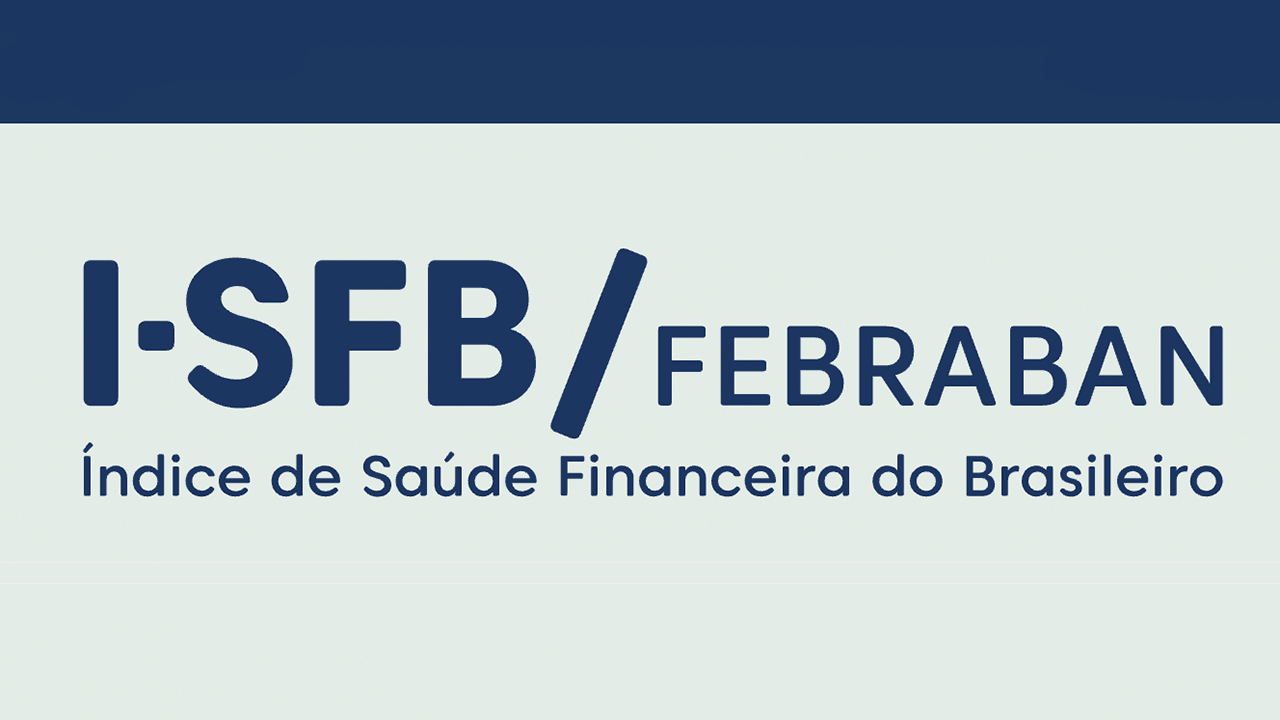 [Speaker Notes: Apresentação do 13º Slide: Quer aprender mais sobre gestão financeira?

Neste slide oferecemos referências de continuidade e aprofundamento dos temas que abordamos hoje, além de ferramentas muito interessantes para o dia a dia:

🔍 'Meu Bolso em Dia' – Conteúdos educativos sobre planejamento financeiro!

No Meu Bolso em Dia, você encontra:
Dicas práticas para organizar suas finanças 💡
Ferramentas para planejar o futuro financeiro 📊
Conteúdos sobre como evitar o endividamento 💳
Estratégias para promover a educação financeira para diferentes públicos 🌍

O Índice de Saúde Financeira (ISF) da FEBRABAN é uma ferramenta que mede a situação financeira das famílias brasileiras, ajudando a entender:
📊 O nível de endividamento💳 A capacidade de pagamento das dívidas📉 A qualidade do orçamento familiar💡 Como melhorar a saúde financeira pessoal

👉 Todos os links de acesso podem ser encontrados no material Cartilha BB da Semana ENEF, a ser compartilhada com os jovens presentes.]
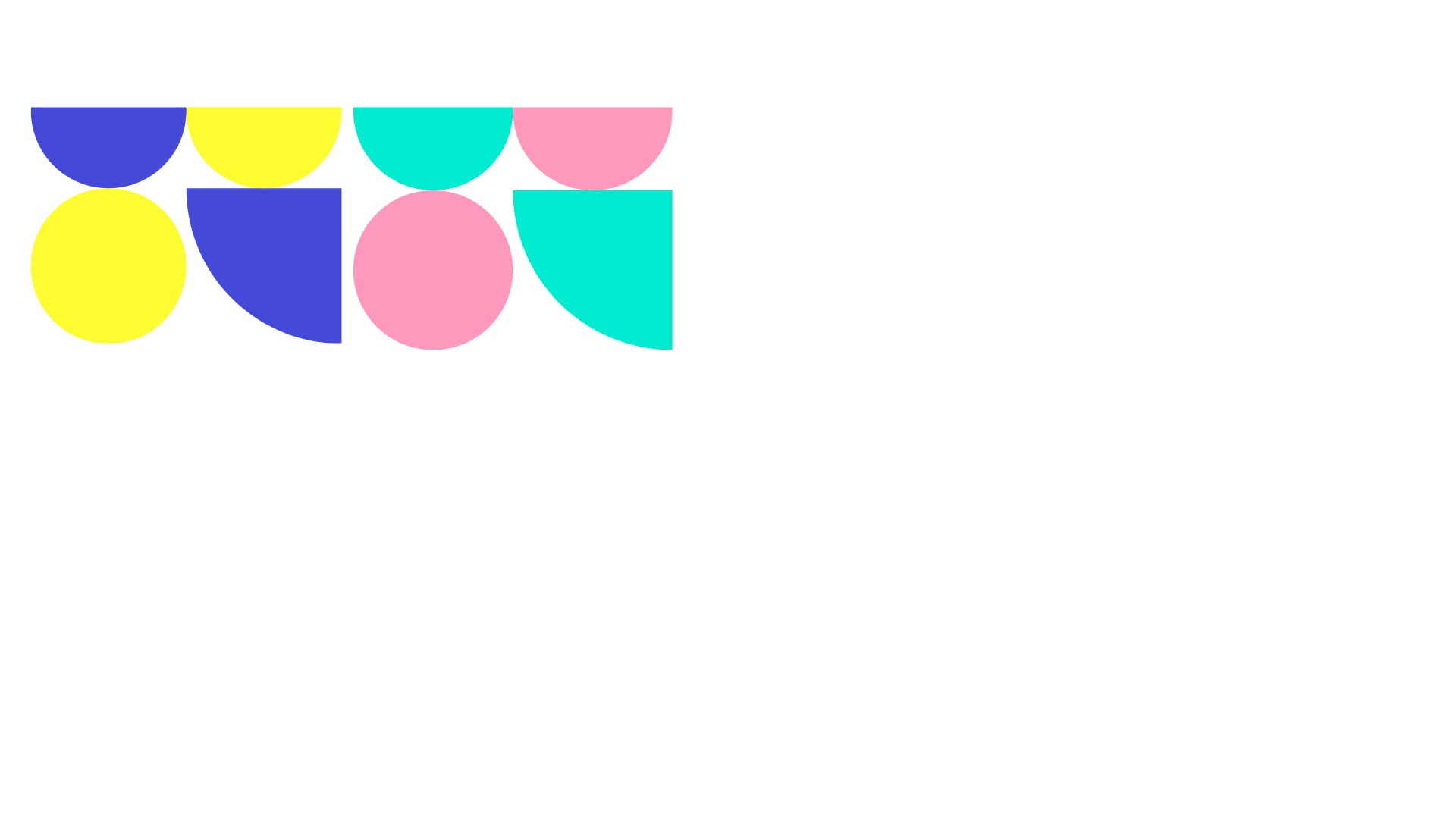 Quer saber mais?
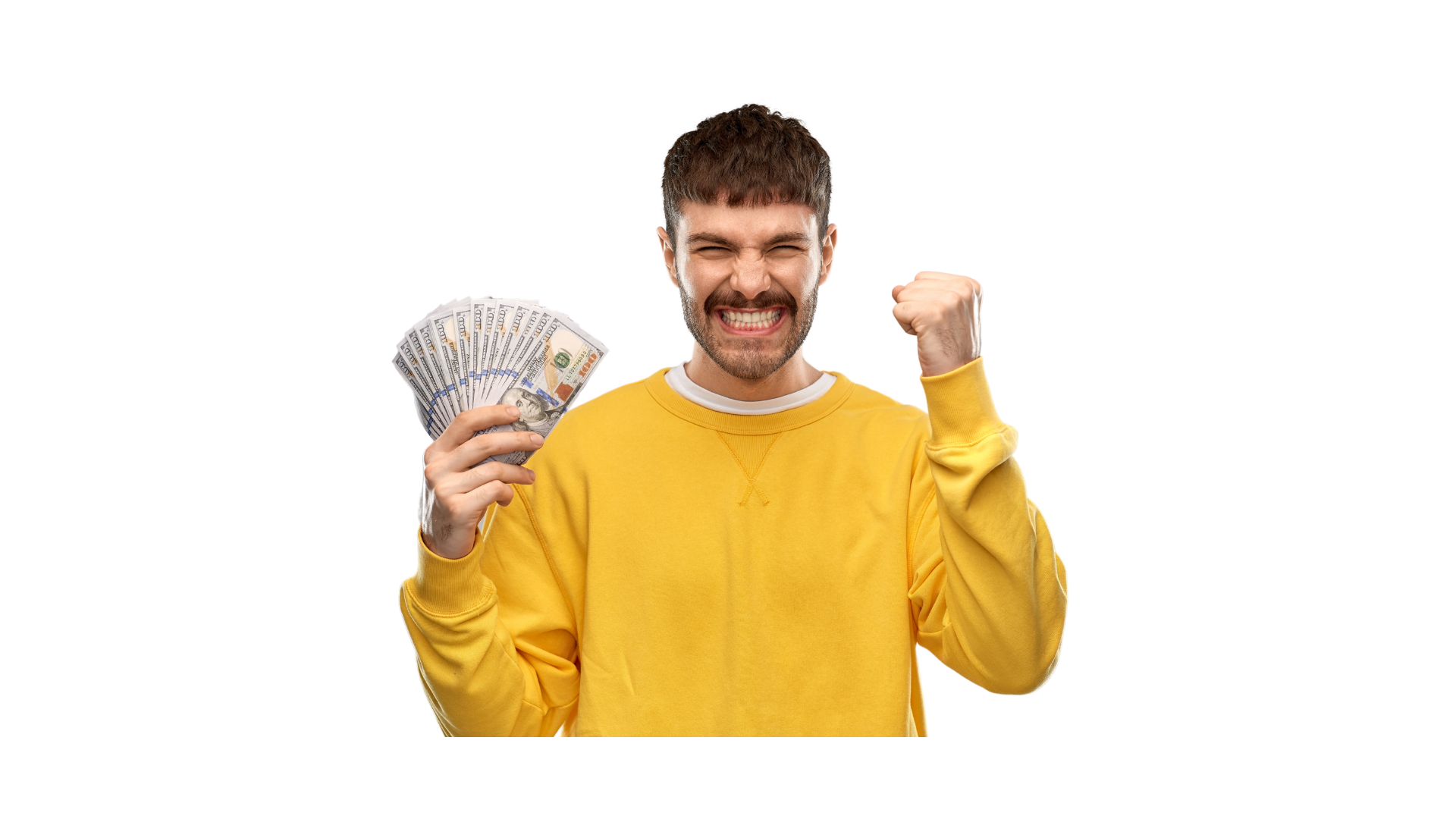 Programa Mentoria Voluntariado BB em
Educação Financeira
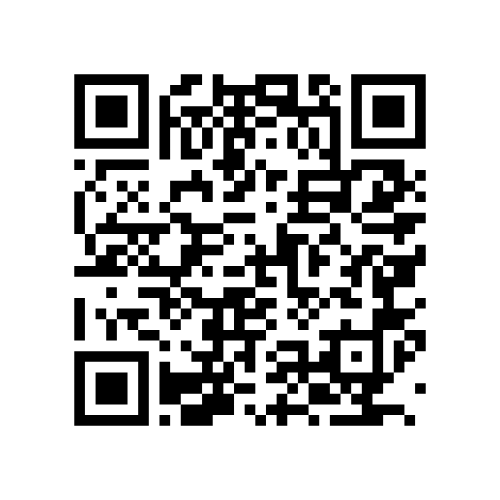 [Speaker Notes: Apresentação do 12º Slide: “Programa Mentoria Voluntariado BB"

Apresente a oportunidade para os jovens:

“Quer treinar a mentalidade virtuosa e fazer com que o dinheiro trabalhe para você?

🌱 Participe do Programa Mentoria Voluntária BB em Educação Financeira e transforme seu futuro financeiro”
Profissionais qualificados do Banco do Brasil, que voluntariamente compartilharão conhecimento e experiências para ajudar os jovens a desenvolver hábitos financeiros saudáveis. São 5h de mentoria, com sessões semanais de 1h.

No programa, você vai aprender a construir hábitos que levam ao crescimento financeiro, a evitar o endividamento e a tomar decisões mais conscientes sobre dinheiro.

Com a ajuda de mentores experientes, você:
💡 Descobre sua relação com o dinheiro💰 Aprende a planejar e a economizar📈 Fortalece a mentalidade do crescimento🚀 Se prepara para um futuro financeiro sustentável]
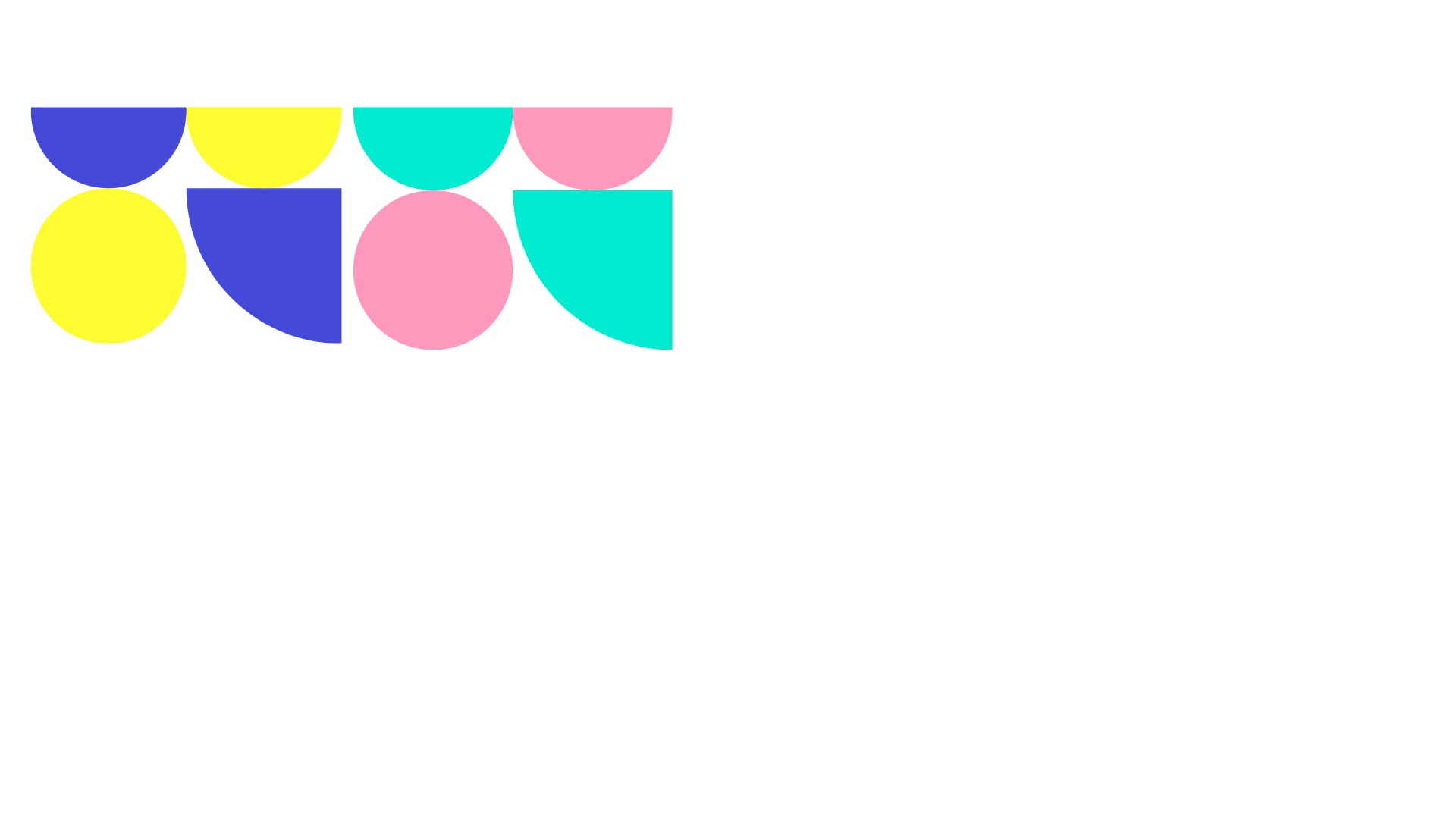 www.voluntariadobb.v2v.net
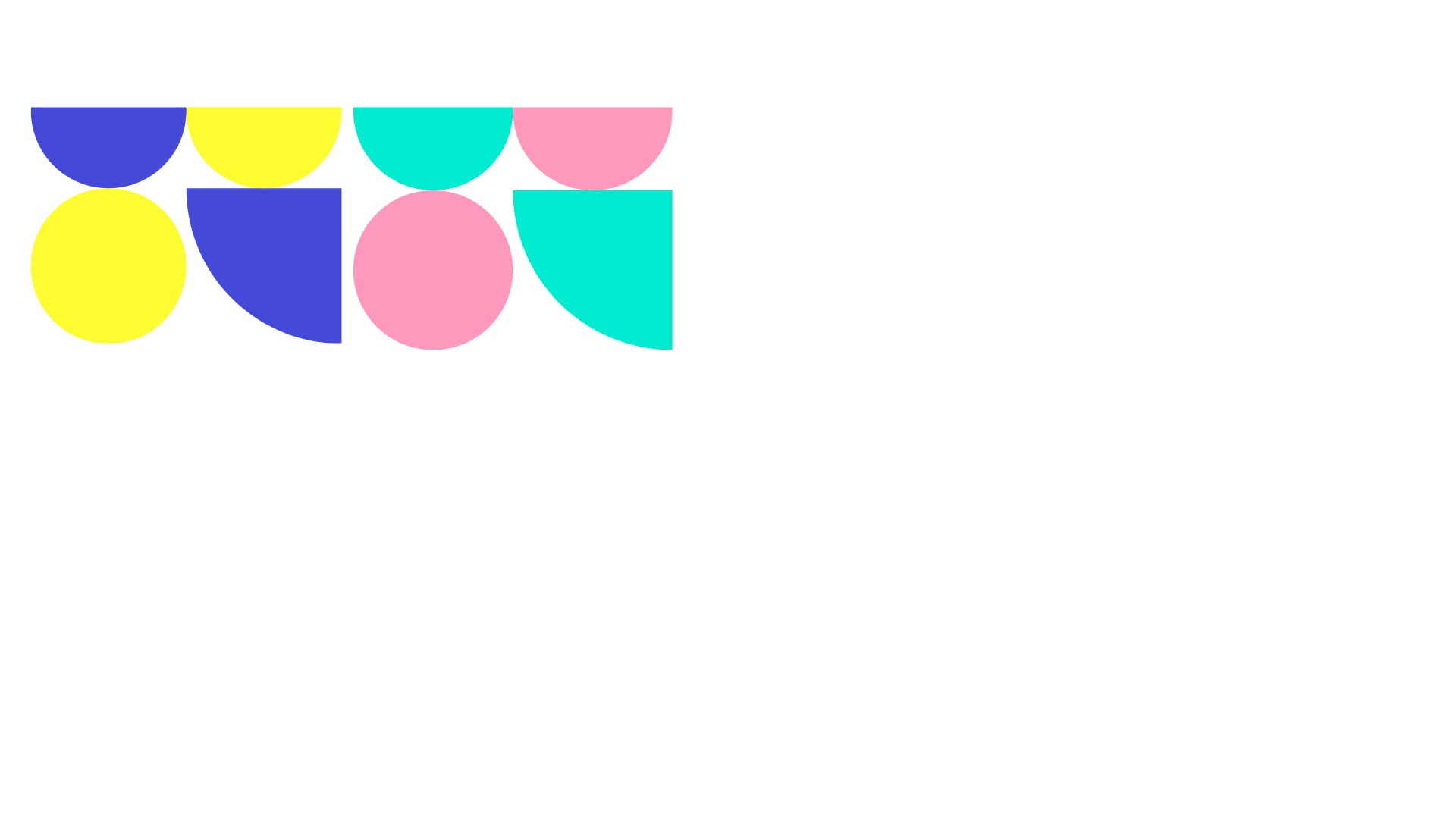 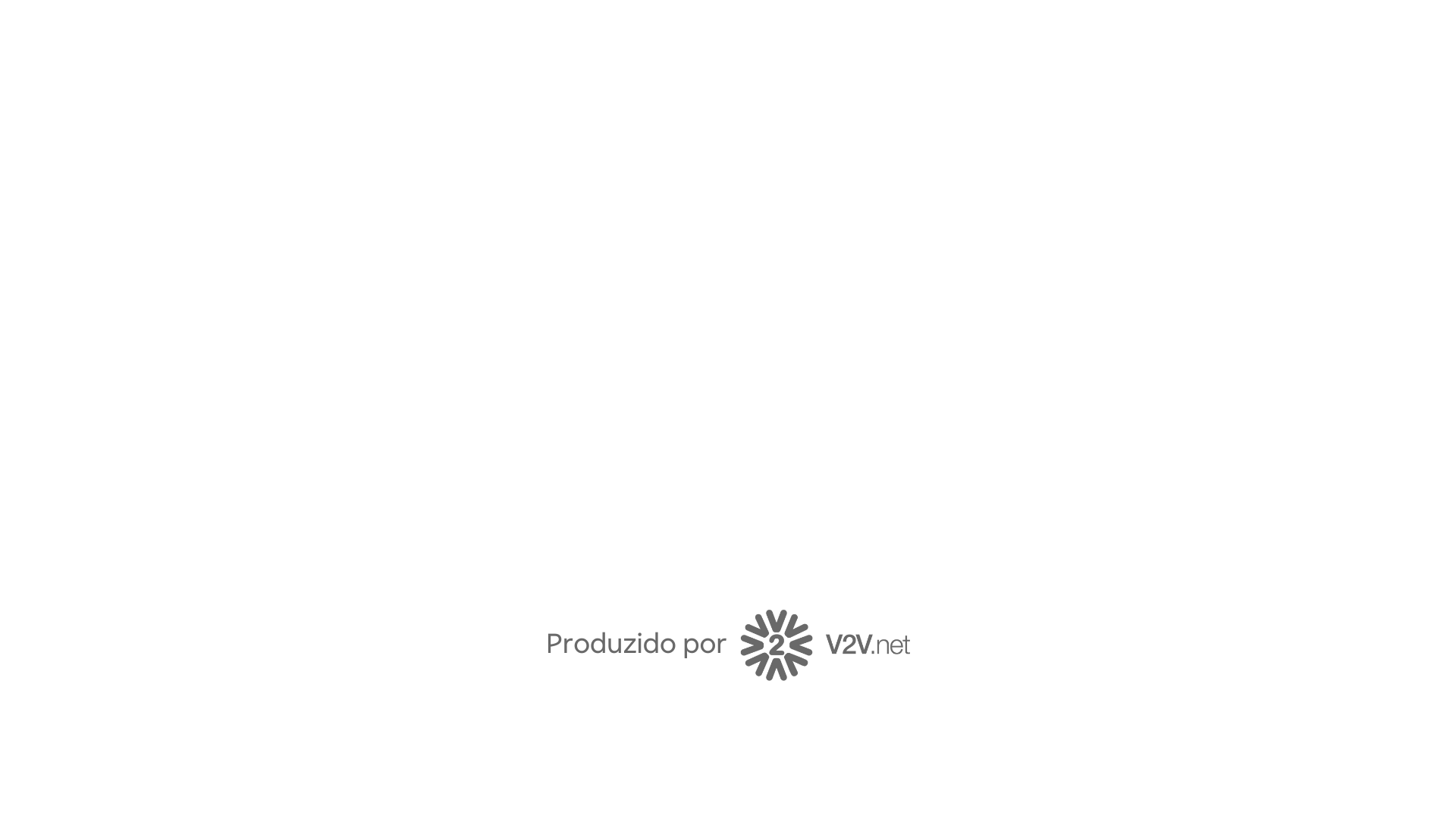 [Speaker Notes: Apresentação do 13º Slide: Agradeça a oportunidade de compartilhar seu conhecimento

Sugestão de fechamento:

Chegamos ao fim do nosso encontro. Gostaria de agradecer imensamente pela oportunidade de compartilhar meu conhecimento com vocês.

A educação financeira é uma ferramenta poderosa que pode transformar vidas, e fico feliz em fazer parte desse processo.

Espero que as dicas compartilhadas hoje possam ajudar a construir um futuro financeiro mais seguro e sustentável. Continuem se empenhando no aprendizado e no planejamento e não se esqueçam: vocês têm o poder de moldar seu futuro!

Muito obrigado(a) e sucesso na jornada financeira de todos!]